Уроки истории. Крымская весна.
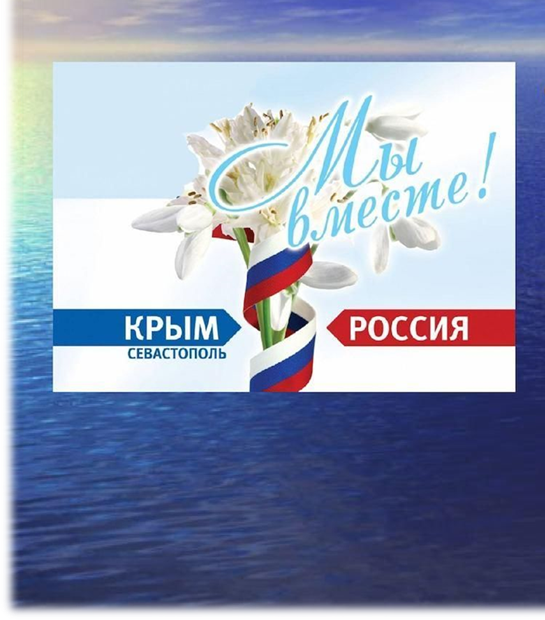 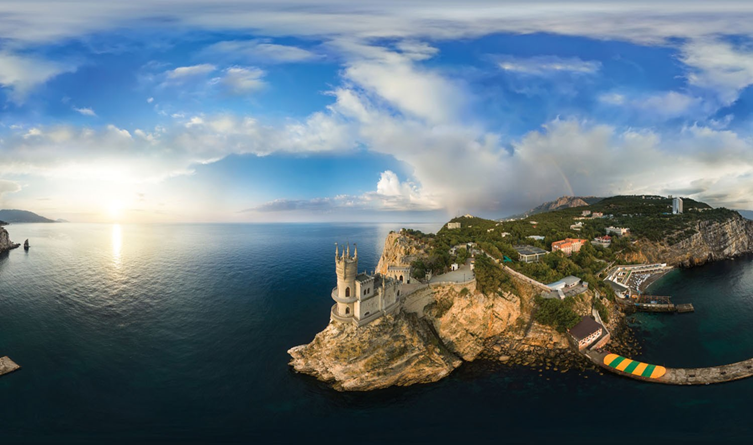 Фотоотчет о проведении   тематического мероприятия с детьми старшей группы 
№ 10 «Нарциссы»
Воспитатель Князева О.В.
2025 г.
ЦЕЛЬ:Формировать представления детей об историческом значении, оснований воссоединения России и Респуб-лики Крым.ЗАДАЧИ: - расширять  представления об истории Крыма как части российской территории; - познакомить с историей и достопримечательнос-тями    Крыма; - формировать гражданскую позицию дошкольников на основе исторических событий, связанных с воссоединением Крыма с Россией; - развивать познавательный интерес.
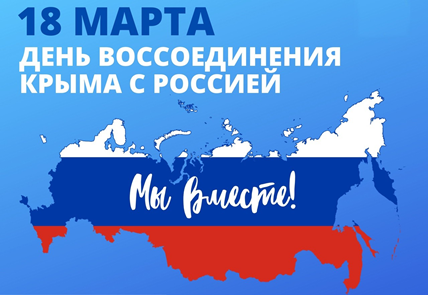 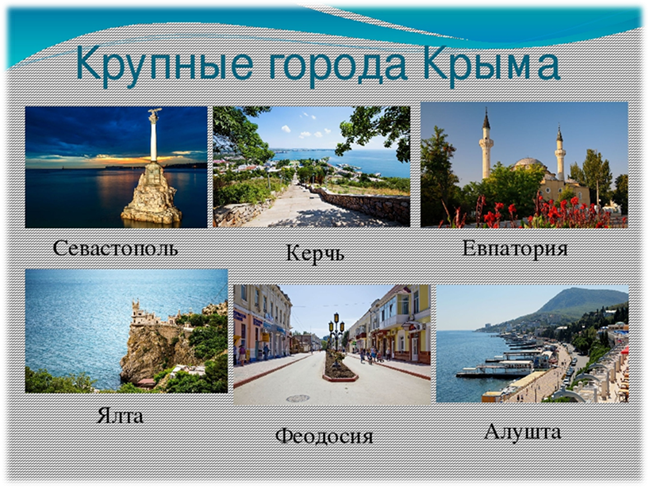 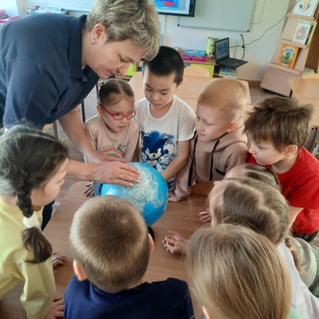 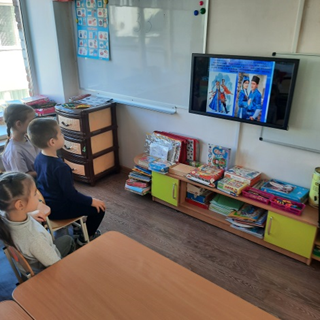 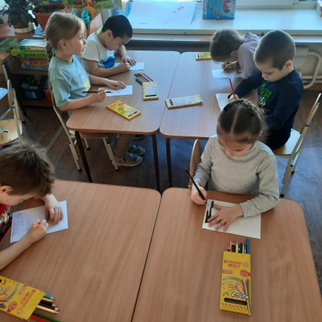 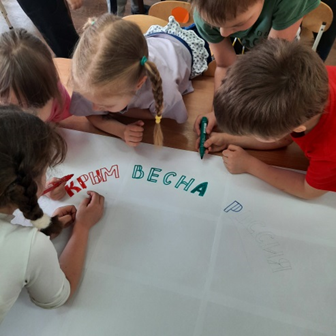 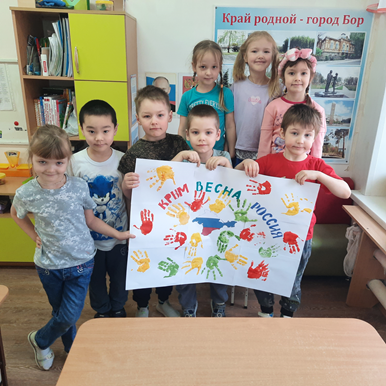 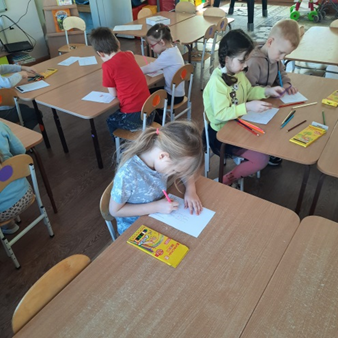